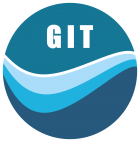 GLOBAL INSTITUTE OF TECHNOLOGY
Department of 
             Computer Science & Engineering
Subject Name with code: Data Structure & Algorithms

Unit-3
Presented by:  Mr. Sohan Lal Gupta
               Assistant Professor, CSE
Data Structure & Algorithms
GLOBAL INSTITUTE OF TECHNOLOGY JAIPUR
CSE/ III Sem
Lecture No. 2
Sohan Gupta
Data Structure & Algorithms
CSE/ III Sem
GLOBAL INSTITUTE OF TECHNOLOGY JAIPUR
3.3 Sorting Techniques: Basic concepts
Sorting refers to arranging data in a particular format.
Most common orders are in numerical or lexicographical order.
The importance of sorting lies in the fact that data searching can be optimized to a very high level
Example: 
 Telephone Directory
 Dictionary
Sohan Gupta
Data Structure & Algorithms
CSE/ III Sem
GLOBAL INSTITUTE OF TECHNOLOGY JAIPUR
Categories of Sorting:
The techniques of sorting can be divided into two categories. These are:
Internal Sorting (Main Memory) 
External Sorting
Sohan Gupta
Data Structure & Algorithms
CSE/ III Sem
GLOBAL INSTITUTE OF TECHNOLOGY JAIPUR
3.4 Types of Sorting
The following sorting types are-
1. bubble sort
2. Insertion sort
3 selection sort
4 quick sort
5 heap sort
6 merge sort
7 radix sort
8 counting sorting
Sohan Gupta
Data Structure & Algorithms
CSE/ III Sem
GLOBAL INSTITUTE OF TECHNOLOGY JAIPUR
3.4.1 Bubble sort :
Bubble Sort Algorithm is used to arrange N elements in ascending order
This sorting algorithm is comparison-based algorithm in which each pair of adjacent elements is compared and the elements are swapped if they are not in order.
This algorithm is not suitable for large data sets as its average and worst case complexity are of Ο(n2) where n is the number of items.
Example   14  33  27  35  10
Bubble sort starts with very first two elements, comparing them to check which one is greater.
14  33  27  35  10
In this case, value 33 is greater than 14, so it is already in sorted locations. Next, we compare 33 with 27.
14  33  27  35  10
Sohan Gupta
Data Structure & Algorithms
GLOBAL INSTITUTE OF TECHNOLOGY JAIPUR
CSE/ III Sem
We find that 27 is smaller than 33 and these two values must be swapped.
14  27 33   35  10
Next we compare 33 and 35. We find that both are in already sorted positions.
14  27 33   35  10
Then we move to the next two values, 35 and 10.
14  27 33   35  10
We know then that 10 is smaller 35. Hence they are not sorted..
14  27 33   35  10
We swap these values. We find that we have reached the end of the array. After one iteration, the array should look like this 
14  27 33   10  35
Sohan Gupta
Data Structure & Algorithms
CSE/ III Sem
GLOBAL INSTITUTE OF TECHNOLOGY JAIPUR
To be precise, we are now showing how an array should look like after each iteration. After the second iteration, it should look like this −
14  27  10  33  35 
Notice that after each iteration, at least one value moves at the end.
14   10   27   33  35 
And when there's no swap required, bubble sorts learns that an array is completely sorted.
10   14   27   33  35
Sohan Gupta
Data Structure & Algorithms
GLOBAL INSTITUTE OF TECHNOLOGY JAIPUR
CSE/ III Sem
Time Complexities:
Worst Case Complexity: O(n2)
Best Case Complexity:O(n)
Average Case Complexity:O(n2)
  Space Complexity:
        Space complexity is O(1) because an extra variable temp is used for swapping.
In the optimized algorithm, the variable swapped adds to the space complexity thus, making it O(2).
Sohan Gupta
Data Structure & Algorithms
GLOBAL INSTITUTE OF TECHNOLOGY JAIPUR
CSE/ III Sem
void bubblesort( int A[ ], int n ) 
{
    int temp;
    for(int k = 0; k< n-1; k++) {
        for(int i = 0; i < n-k-1; i++) {
            if(A[ i ] > A[ i+1] ) {
                // here swapping of positions is being done.
                temp = A[ i ];
                A[ i ] = A[ i+1 ];
                A[ i + 1] = temp;
            }
        }
    }
}
Sohan Gupta
Data Structure & Algorithms
GLOBAL INSTITUTE OF TECHNOLOGY JAIPUR
CSE/ III Sem
Implementation for Bubble sort

Starting with the first element(index = 0), compare the current element with the next element of the array.
If the current element is greater than the next element of the array, swap them.
If the current element is less than the next element, move to the next element. Repeat Step 1.
Sohan Gupta
Data Structure & Algorithms
CSE/ III Sem
GLOBAL INSTITUTE OF TECHNOLOGY JAIPUR
Thank You… .
Any Quries ?
Sohan Gupta